Cruiser Club France R1200C

                 www.r1200c.fr
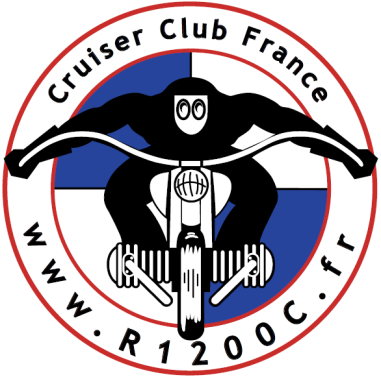 Meeting international 
               Du 29 juin au 2 juillet 2017
             Saint Nabor 
            Alsace   FRANCE
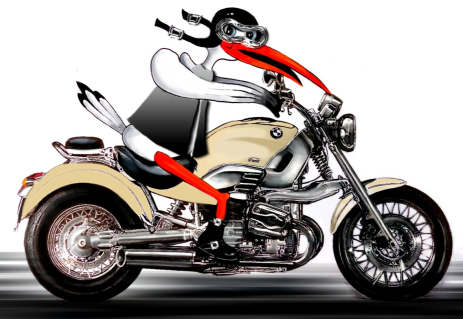 Cruiser Club France R1200C
1er meeting international
Du 29 juin au 2 juillet 2017 
 à Saint Nabor FRANCE
(GPS : 48°26'06.2" N 7°25'06.7"E)                  



                  Renseignements et inscription sur : www.r1200c.fr
Cruiser Club France R1200C
1er meeting international
Du 29 juin au 2 juillet 2017 
 à Saint Nabor FRANCE 
(GPS : 48°26'06.2" N 7°25'06.7"E)                  



                  Renseignements et inscription sur : www.r1200c.fr
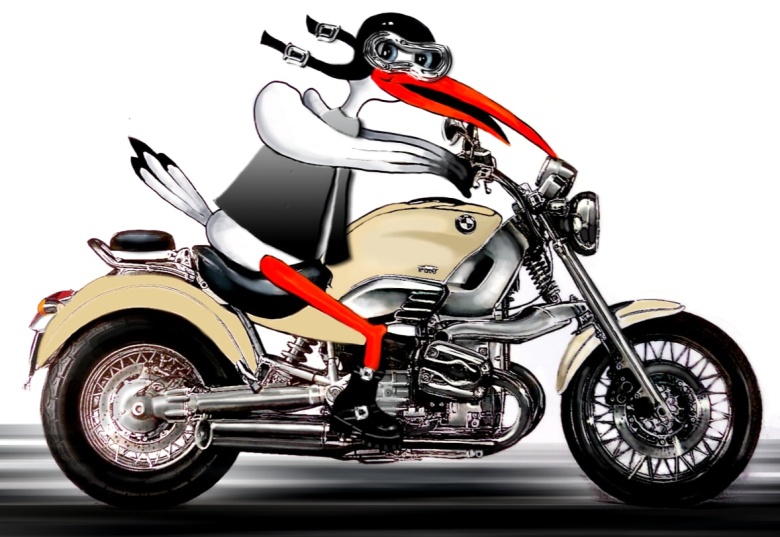 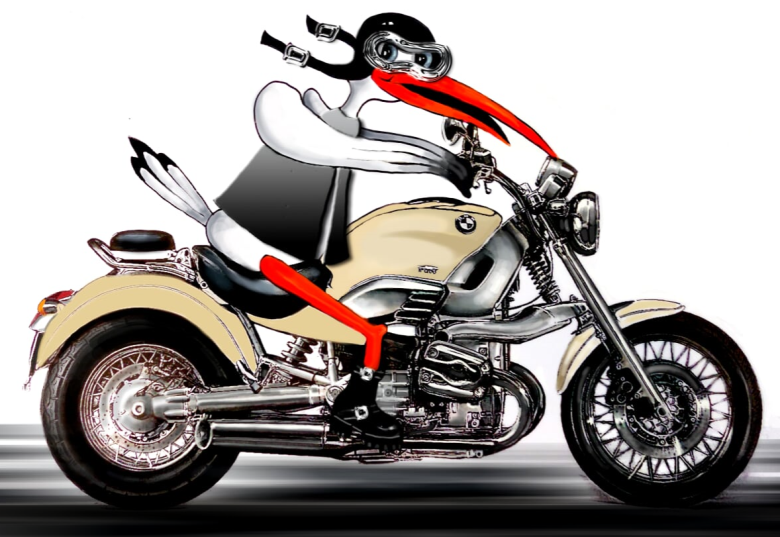 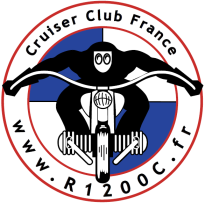 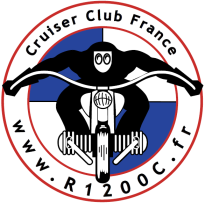